Perkins Update
February 11, 2025
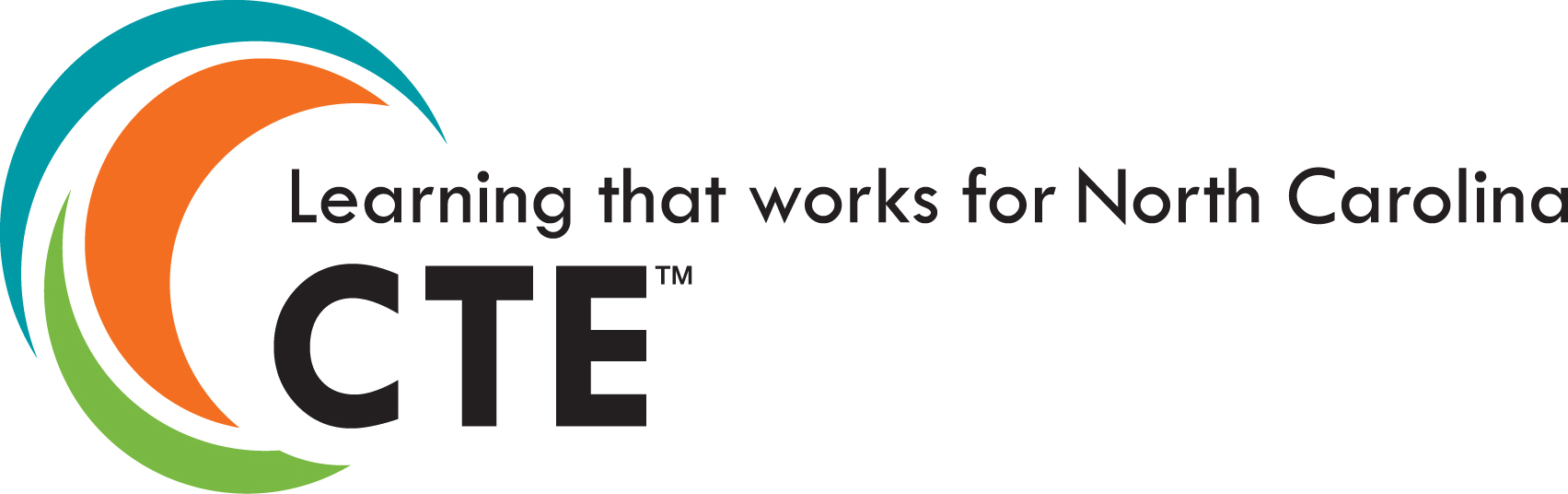 Purpose of Perkins V
Develop more fully the academic knowledge and technical and employability skills of secondary education students and postsecondary education students who elect to enroll in CTE curriculum programs and programs of study
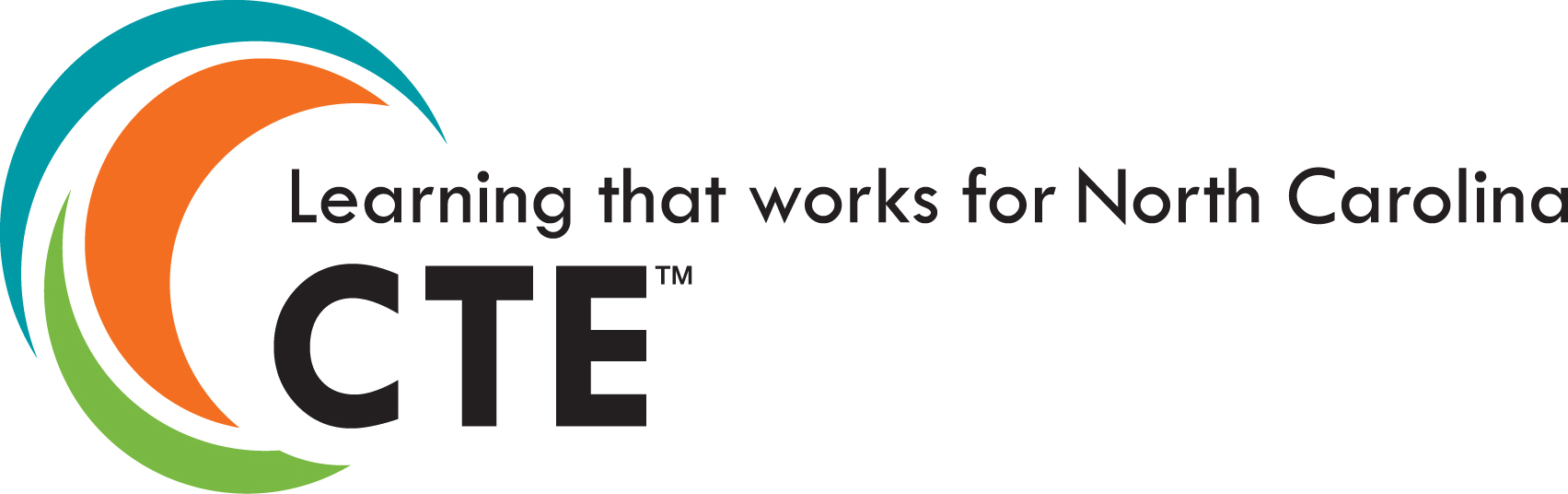 [Speaker Notes: The Strengthening Career and Technical Education for the 21st Century Act reauthorized and updated the Carl D. Perkins Career and Technical Education Act of 2006 to become the current Carl D. Perkins Career and Technical Education Act of 2006 as amended by the Strengthening Career and Technical Education for the 21st Century Act (Perkins V)


This updated act stresses:
-  Academic, Technical, and Employability Skills 
- Funding Secondary and Postsecondary CTE 
- Focusing on  Students who elect to enroll in CTE Programs of Study]
U.S. DOE Press Release
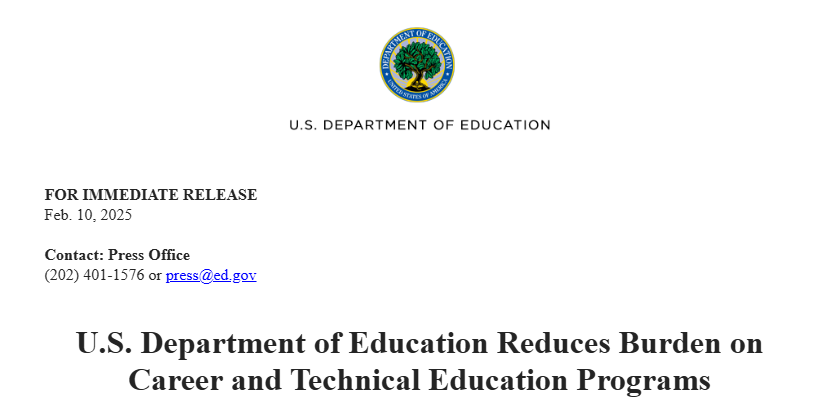 Mid-Year Meeting Reflections & Wrap-up
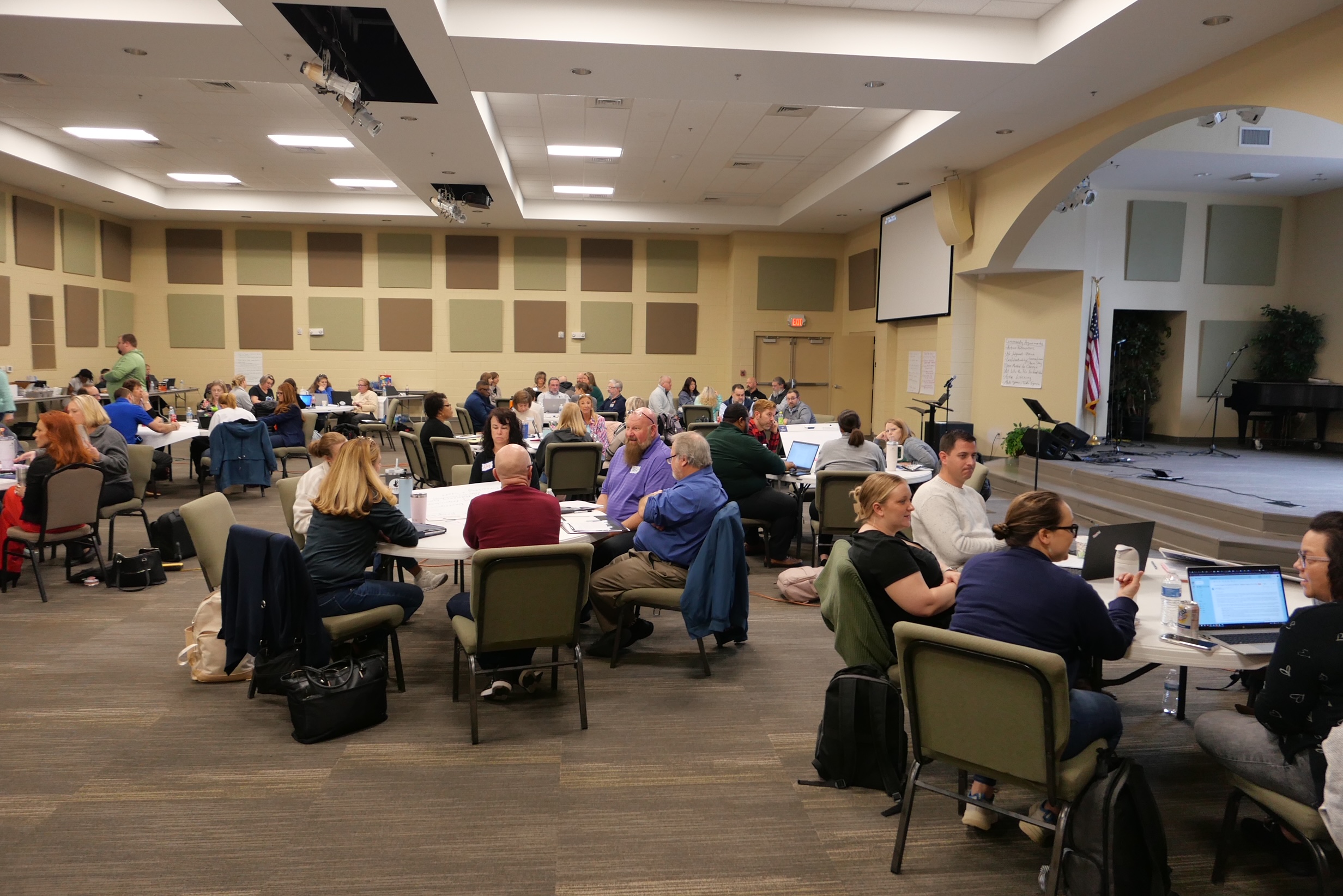 Bureau of Indian Affairs grant recipient numbers
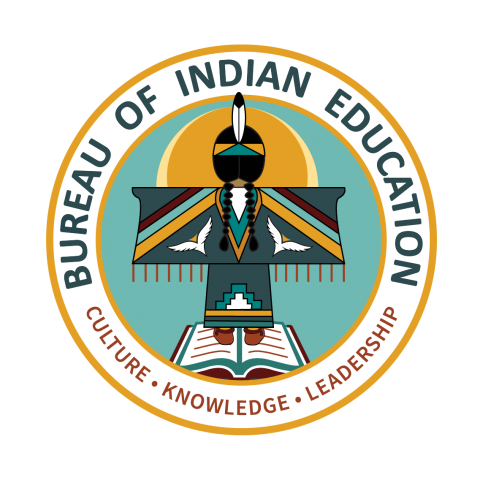 Sent last Friday to Perkins Primary Contact and copied to College President

Submit to NCPerkins.org Due Date March 3, 2025
Perkins Annual Meeting for 2025-2026
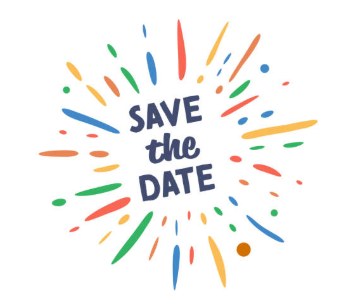 April 9th Koury Convention Center, Greensboro 
Registration coming in March
9am – 12pm Education Department General Administrative Regulations (EDGAR) presented by Bruman Group, LLC
12-1pm – Lunch on your own
1-4pm – Preparing for Perkins 2025-2026 year facilitated by Team Perkins
SKILLSUSANC Leadership Conference
April 8-10 Greensboro  Convention Center, Greensboro 
Post Secondary Competitions April 10
Visit : State Conference | skillsusanc

For last years results go to:
https://www.skillsusanc.org/_files/ugd/6b19e9_df933ba0fd9243fdaf2dca329da879a3.pptx?dn=Awards%20PPT%20SLSC%202024%20PS.pptx
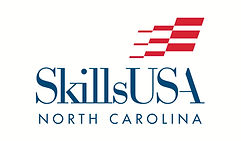 Perkins Monthly Updates 2024-25
3/11/2025
4/8/2025 canceled
5/13/2025
6/10/2025
Attendance (or viewing the recording within 30 days) is recorded on the monitoring rubric. Recording may be accessed at the same link as the registration.
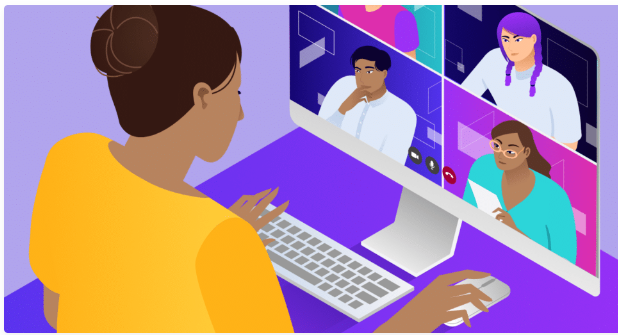 You can register for these now at 
www.ncperkins.org/presentations 
and put them on your calendar
[Speaker Notes: Register now and let the system remind you.]
Technical Assistance is available
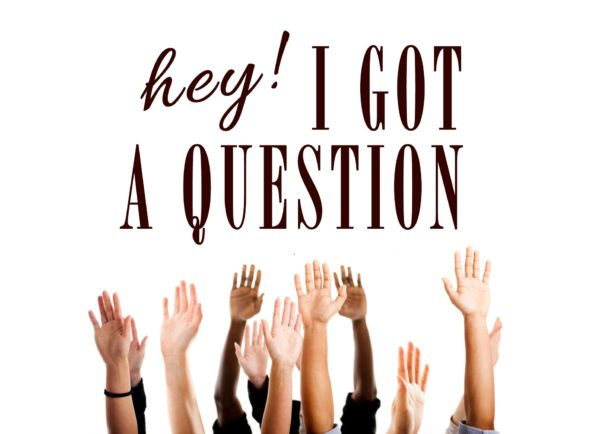 We are here to help! 

Team Perkins is available by phone, email, virtually, or in-person